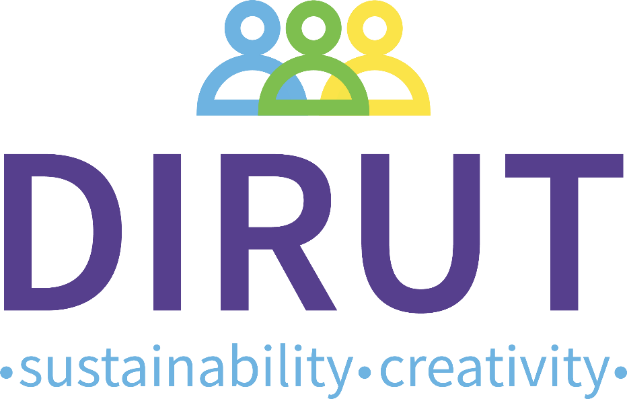 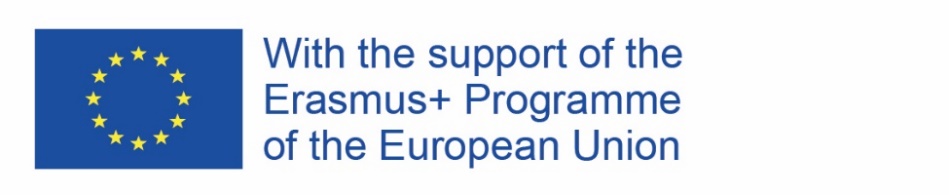 Лекція 7 ЕКОТУРИЗМ ЯК НАПРЯМОК СОЦІАЛЬНО-ЕКОНОМІЧНОГО РОЗВИТКУ СІЛЬСЬКИХ ТЕРИТОРІЙ В УКРАЇНІ Череп О.Г.д.е.н, професор
1. Особливості розвитку екотуризму в Україні
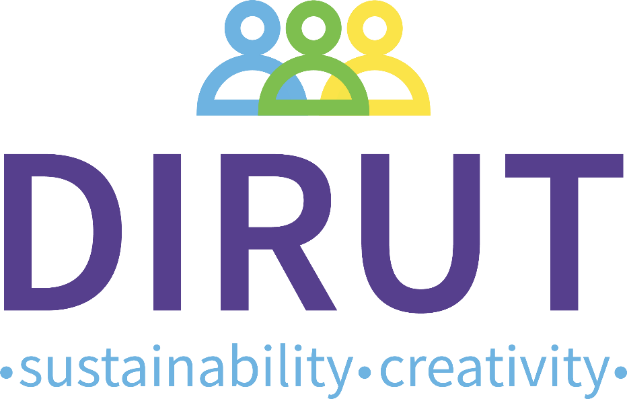 Екологічний туризм являє собою вид орієнтованого на природу туризму, який відбувається у природному середовищі і, крім цього, має ряд визначальних ознак, притаманних цьому специфічному виду діяльності згідно з міжнародними стандартами

Обов’язковими рисами екотуризму мають бути: 
• освітня складова, тобто ознайомлення з природними цінностями; 
• природоохоронна складова, тобто безпосередня участь або внесок в охорону довкілля; 
• соціальна складова, що передбачає участь в екотуристичній діяльності місцевих громад [10].
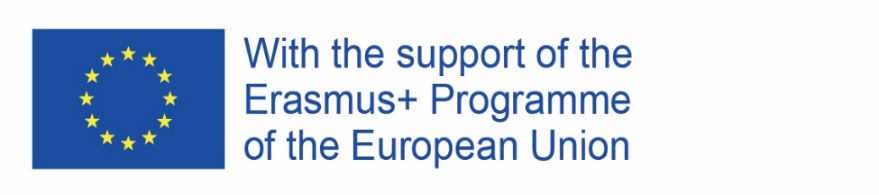 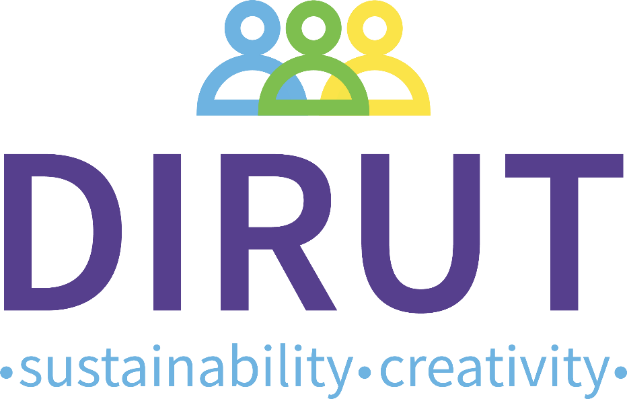 Топ-5 напрямів, найцікавіших для екотуризму в Україні [6]
1. Херсонська область. Унікальність Херсонщини полягає в тому, що вона омивається двома морями: Чорним і Азовським. Саме в цій області розташована найбільша в Європі пустеля — Олешківська. А ще є два безлюдні острови — Джарилгач і Бірючий. Могутня річка Дніпро впадає в Чорне море біля цієї території. Зазначимо, що одне з найдивовижніших місць в Україні — біосферний заповідник Асканія-Нова — зоологічний парк, ботанічний сад і відкрита територія незайманих степів площею близько 110 кв. км. Заповідник відомий завдяки найбільшій популяції коней Пржевальського, які живуть в неволі. На думку опитаних, одного туру замало, щоб ознайомитися з усією красою Херсонщини.
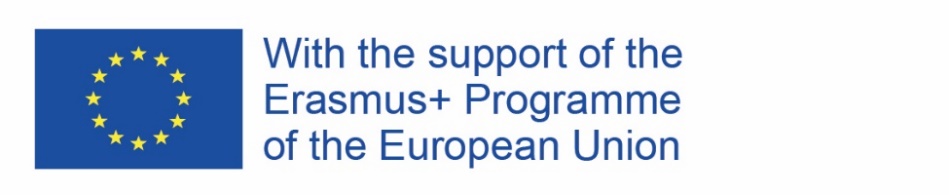 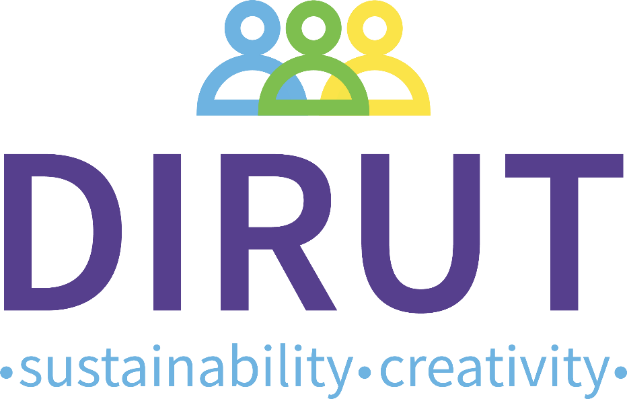 Топ-5 напрямів, найцікавіших для екотуризму в Україні
2. Подільські Товтри — справжнє природне диво, залишки узбережних рифів, які розтягнулися вздовж давньої берегової лінії. «Насправді, це місце унікальне. Його можна порівняти тільки з аналогічними геологічними структурами в Сполученому Королівстві та Сполучених Штатах», — пояснюють туристи, котрі відвідали ці чудові місця. Територія Товтр містить прекрасні туристичні місця з живописним видом на річки Дністер, Збруч, Смотрич та Бакотську затоку. А ще на території Товтр і прилеглих районів є кілька середньовічних замків і фортець, зокрема ті, які називають українськими архітектурними дивами, — Кам’янець-Подільський замок та Хотинська фортеця.
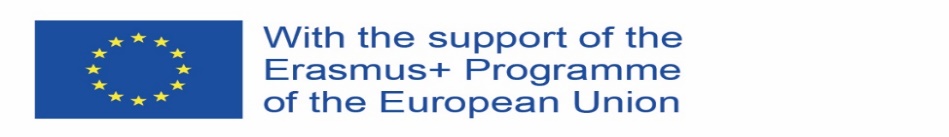 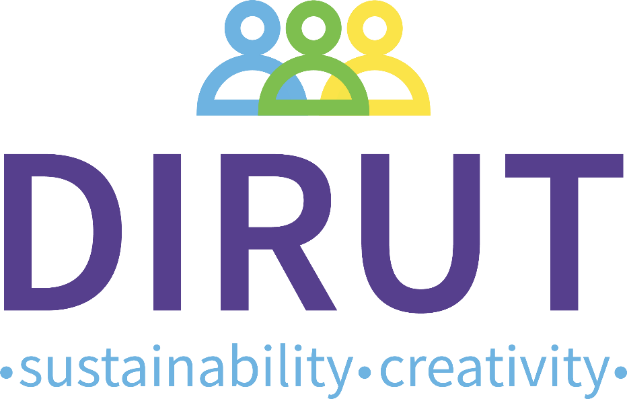 Топ-5 напрямів, найцікавіших для екотуризму в Україні
3. Карпати. Величезна територія. Карпатські гори майже повністю вкриті незайманими лісами. Крім того, тут розташоване містичне озеро Синевир (частина національного природного заповідника «Синевир»). У середині острова є маленький острівець площею всього кілька квадратних метрів, який називається Морське око. У Карпатах теж є заповідники, природні та ландшафтні парки, а ще немало цікавих місць з багатою історією. До речі, додаткова краса Карпат полягає в тому, що зовсім поруч розміщені Львів, Івано-Франківськ, Галич та інші туристичні міста.
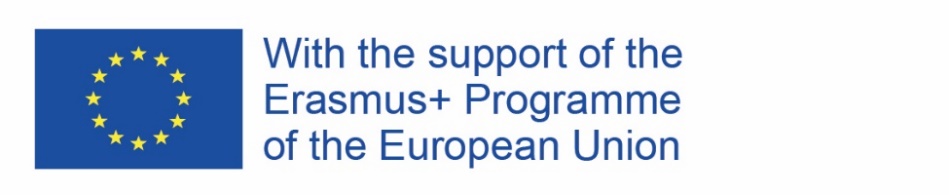 Топ-5 напрямів, найцікавіших для екотуризму в Україні
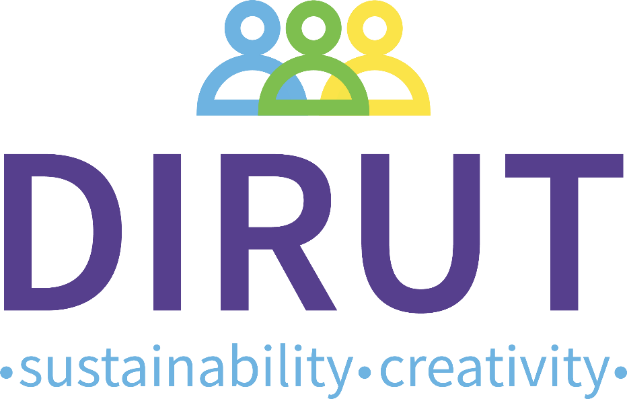 4. Каньйони Миколаївської області. У долинах річки Південний Буг та її приток розташувалися кілька скелястих каньйонів. Величезні кам’яні брили буквально прориваються з-під землі. Насправді, це залишки давніх гір, які простягалися на 1000 км з північно-заходу на південний схід. За останні 60 млн років ця частина землі не затоплювалася. До речі, Актовський каньйон у Миколаївській області — єдиний у Європі, який за своїми геолого-ландшафтними показниками в мініатюрі з величезною точністю нагадує знамениті каньйони північної Америки. Миколаївські каньйони — ідеальне місце для екстремального відпочинку.
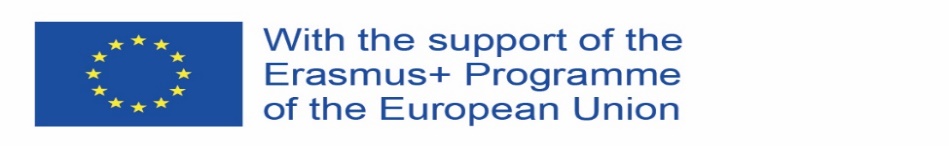 Топ-5 напрямів, найцікавіших для екотуризму в Україні
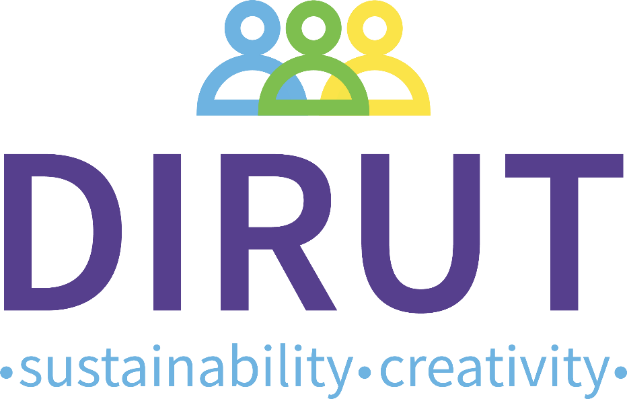 5. Дніпровські береги в Черкаській області. «Ця територія — дуже важлива історична й географічна частина України, де є дніпровські скелясті береги, Букський каньйон, Канівський державний природний заповідник тощо», — пояснюють автори рейтингу. Але не тільки природна краса може зацікавити туристів. У Черкаській області є автентичні села й міста, які можна назвати культурними скарбами. Наприклад, парк «Софіївка» — один із кращих зразків ландшафтного дизайну початку ХІХ ст. Ще один туристичний центр Черкаської області — Тарасова (Чернеча) гора, яка є частиною Шевченківського національного заповідника на березі Дніпра.
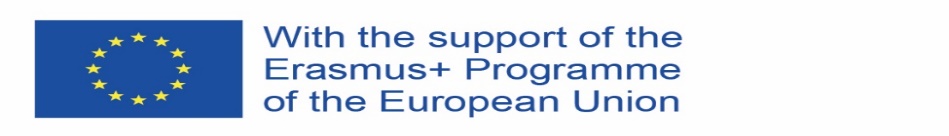 В Україні екологічний туризм лише починає своє становлення, і його подальший розвиток можливий двома шляхами:
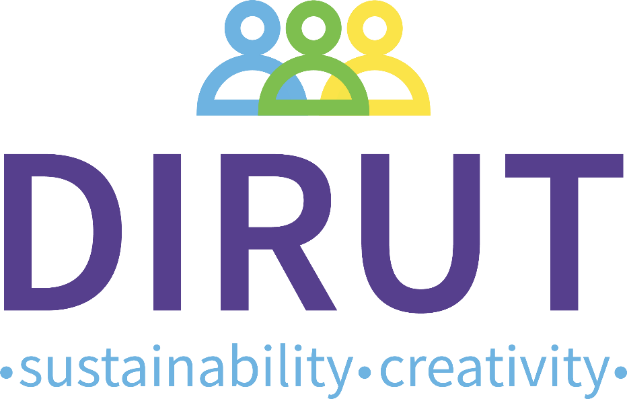 Перший (американський) — передбачає формування заходів з організації спортивно-туристичних подорожей, що супроводжуються екстремальними природними умовами
Другий (європейський) — за основу бере відпочинок у сільській місцевості з акцентом на національній традиційній культурі. Такий вид туризму в Україні отримав назву агротуризму, або сільського зеленого туризму. Тому для класифікації видів туристичної діяльності правильним буде твердження, що агротуризм та зелений сільський туризм є різновидом екологічного туризму [8].
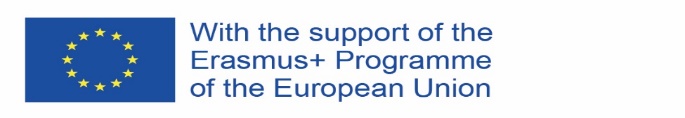 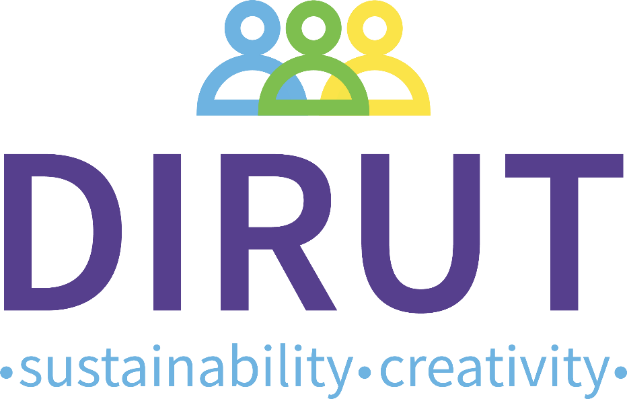 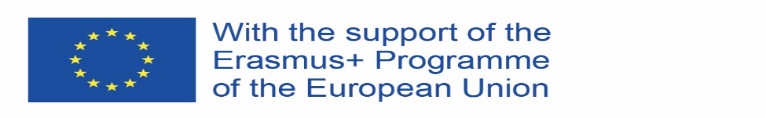 Проблеми і напрями стратегічного розвитку екологічного туризму [9]:
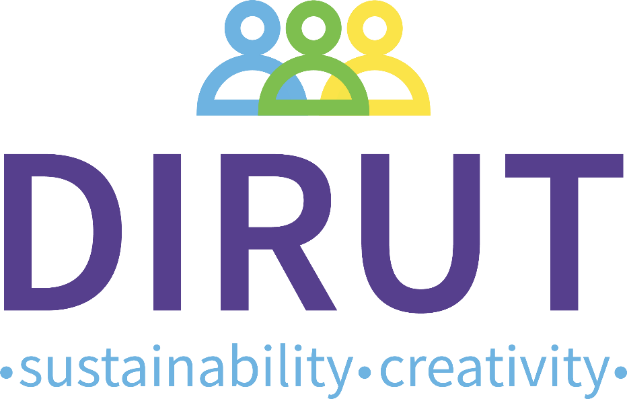 2. Екопродукти, впровадження стандартизації та вдосконалення комплексу супутніх послуг екотуризму
Продуктами сільського туризму вважаються різні форми послуг, заходів та товарів:
Сільські садиби, гостьові будинки та пансіонати;
Продаж місцевих ручних сувенирів;
Етнічні та культурні виступи;
Фестивалі та спеціальні заходи;
Екскурсії по сільській місцевості;
Навчальні тури та командні ігри;       Візити на ферми;
Відвідування природних парків;
Пригодницький туризм та екотуризм;         Велосипедні тури.
Однак, як і у багатьох продуктах, орієнтованих на сервісні послуги, існують складні обставини, що стосуються маркетингу сільського туризму, до яких належать:
Нематеріальність: продукт або послуга сільського туризму є абстрактним і не піддається пробному вибору перед придбанням;
Нероздільність: споживання продукту або послуги сільського туризму вимагає від виробника та споживача взаємодії, оскільки фізичне джерело виробництва пов'язане з його споживанням;
Варіабельність: незважаючи на зусилля зі стандартизації, якість та надання сільського туризму товар або послуга, ймовірно, можуть відрізнятися від одного відвідувача до іншого;
Швидкість: продукти та послуги сільського туризму не можна зберігати та інвентаризувати;
Власність: багатьом товарам та послугам сільського туризму не може бути належне через їх нематеріальність, і у багатьох випадках користувач просто купує право на користування спадщиною чи подібним [4].
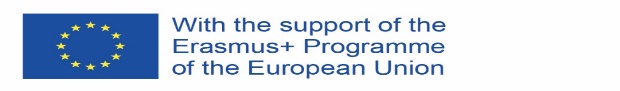 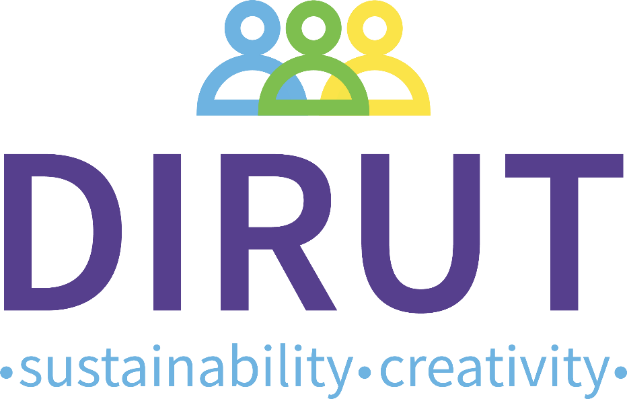 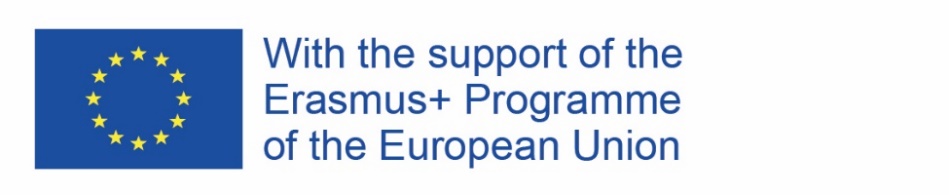 Екотуристський продукт складається з таких основних компонентів:
екотуристські послуги (послуги організаторів екологічного туризму - туроператорів та турагентів, природоохоронних та природогосподарських організацій, транспортні послуги, послуги системи гостинності та громадського харчування, культурно-дозвіллєві послуги та інші, що можна віднести до категорії екоту-ристських);
діяльність та роботи, що супроводжують процес реалізації та споживання туристських послуг (робота на маршруті менеджера екологічного туризму, гіда-приро-дознавця, екоосвітня та екотуристсько-тренінгова діяльність тощо);
товари, що споживаються під час екотуру, та супутні товари, які споживаються поза його межами (різноманітні споживчі та декоративні товари, сувеніри, значки, листівки та ін.).
Взаємозв'язок цих компонентів та їх частка в певному екотуристському продукті залежать від напрямку та мети екотуризму, фахового та економічного рівня організаторів. Велике значення має специфічна екоосвітня та ековиховна діяльність з мотивації та стимулювання різних напрямків екотуризму, підготовки та навчання правилам поведінки у природному середовищі, формування екокультури спілкування з природним середовищем та споживання скотуристського продукту [1].
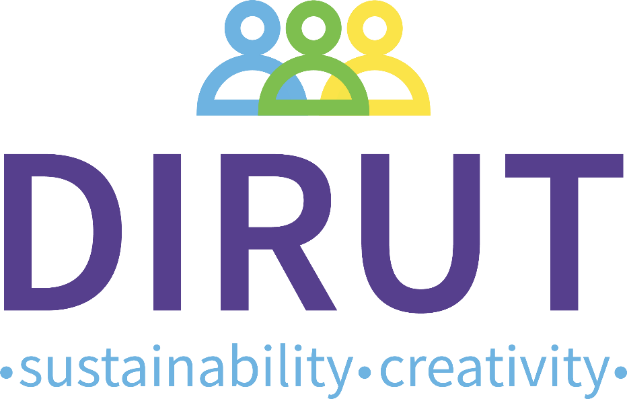 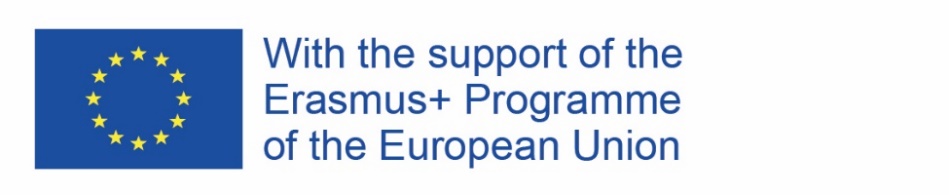 Стандартизація в сфері туризму – це діяльність, що полягає в установленні положень для загального та неодноразового використання щодо наявних чи потенційних завдань і спрямована на досягнення оптимального ступеня впорядкованості туристичних послуг та інших процесів туристичного обслуговування

Державна система стандартизації у сфері туристичної діяльності спрямована на: 
захист інтересів споживачів і держави з питань безпеки туризму, життя і здоров'я громадян, охорони майна та довкілля; 
класифікацію туристичних ресурсів України, забезпечення їх охорони, встановлення гранично припустимих навантажень на об'єкти культурної спадщини та довкілля;
підвищення якості товарів, робіт, послуг відповідно до потреб споживачів; 
забезпечення безпеки об'єктів туристичних відвідувань з урахуванням ризику виникнення природних і техногенних катастроф та інших надзвичайних ситуацій; 
взаємозамінність та сумісність товарів, робіт, послуг, їх уніфікацію; 
створення нормативної бази функціонування систем стандартизації і сертифікації товарів, робіт, послуг [3].
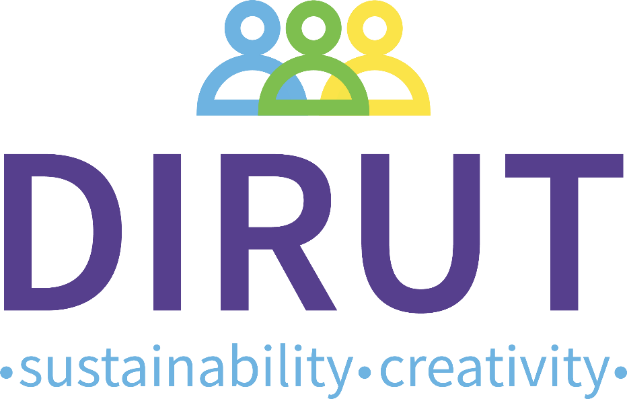 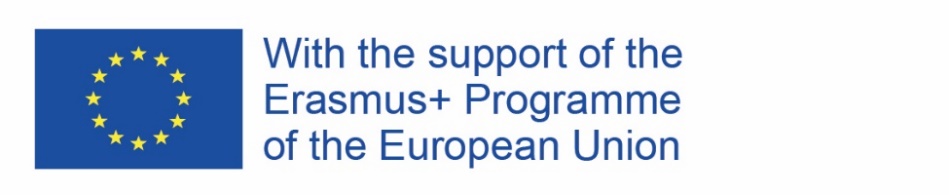 3. Формування екологічної мережі в Україні – пріоритетна сфера збереження біорізноманіття на основі європейського досвіду
Екомережа – це єдина територіальна система, яка утворюється з метою поліпшення умов для формування та відновлення довкілля, підвищення природно-ресурсного потенціалу території України, збереження ландшафтного та біорізноманіття, місць оселення та зростання цінних видів тваринного і рослинного світу, генетичного фонду, шляхів міграції тварин через поєднання територій та об’єктів природно-заповідного фонду, а також інших територій, які мають особливу цінність для охорони навколишнього природного середовища і відповідно до законів та міжнародних зобов’язань України підлягають особливій охороні .
(Закон України “Про екологічну мережу України” [7]).
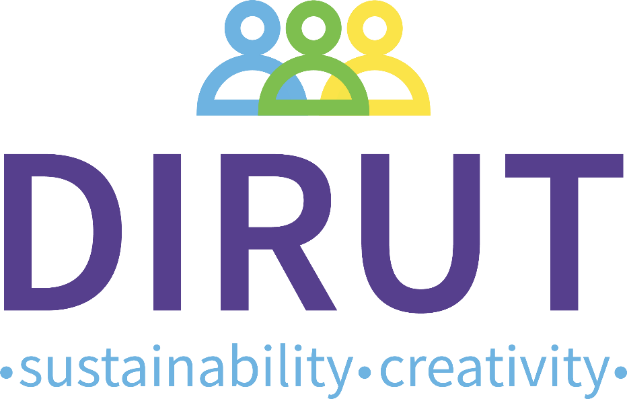 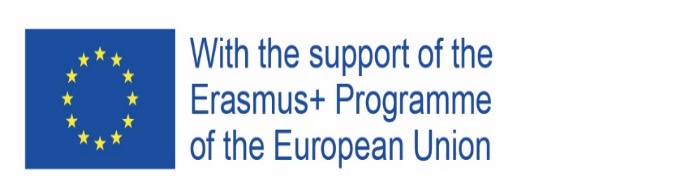 3. Формування 
екологічної мережі 
в Україні – пріоритетна сфера збереження біорізноманіття на основі європейського досвіду
Згідно з більшістю існуючих поглядів, головною метою створення екомережі можна вважати загальне покращання стану довкілля, а також умов життя людини, забезпечення сталості існування біосфери через усунення антропогенної фрагментації біогеоценотичного покриву, що склалася в процесі історичного розвитку суспільства, створення його неперервності та функціональної цілісності і посилення, за рахунок цього, здатності до самовідновлення.
Питання формування Всеєвропейської екомережі було включено у Всеєвропейську стратегію збереження біологічного та ландшафтного різноманіття (Pan-European Biological and Landscape Diversity Strategy або PEBLDS), прийняту на 3-й Всеєвропейській конференції міністрів охорони довкілля (Софія, 23-25 жовтня 1995 р.) [5].
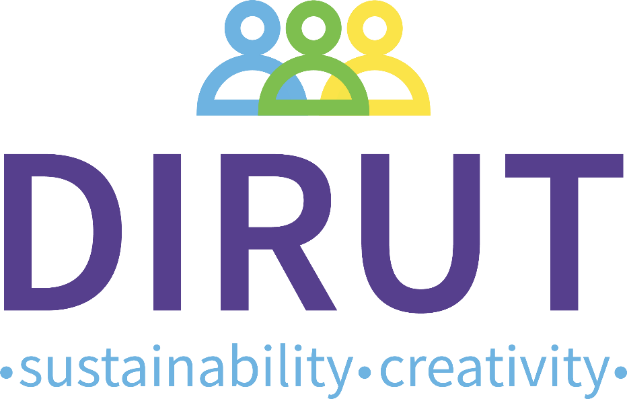 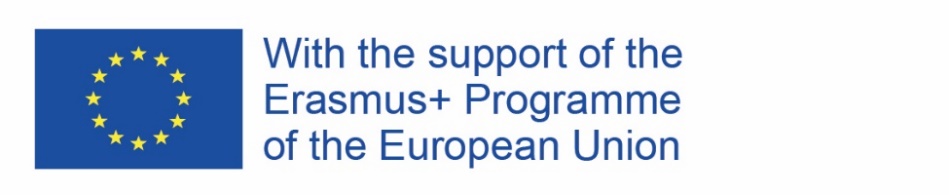 Україна як європейська держава – сторона багатьох міжнародних природоохоронних конвенцій та угод також бере активну участь у формуванні Всеєвропейської екомережі, поряд з визначенням:
 водно-болотних угідь міжнародного значення (Inrernational Wetlands), у рамках Конвенції про водно-болотні угіддя, що мають міжнародне значення головним чином як місця існування водоплавних птахів;
територій спеціального інтересу збереження (Areas of Special Conservation Interest) Смарагдової мережі Європи, на виконання Конвенції про охорону дикої флори і фауни та природних середовищ існування в Європі;
біосферних резерватів Світової мережі біосферних резерватів ЮНЕСКО у відповідності до положень Севільської стратегії розвитку біосферних резерватів тощо. 
Україна, як і всі інші учасники процесу має зобов’язання інтегрувати національну екомережу до Всеєвропейської, включаючи питання як проектування і формування, так і управління екомережею [5].
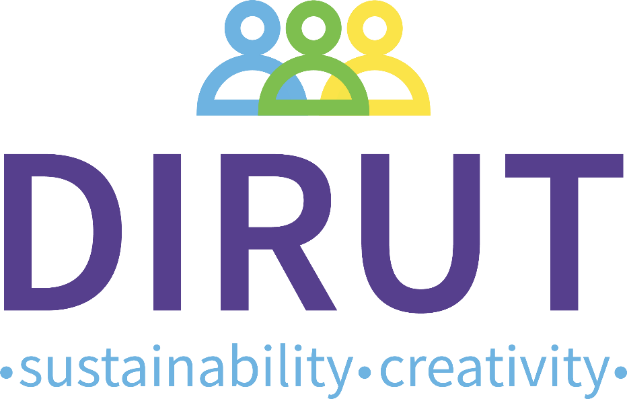 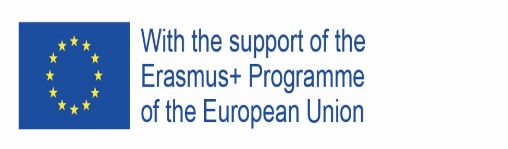 Список використаних джерел
Дмитрук О.Ю. Екологічний туризм: Сучасні концепції менеджменту і маркетингу : навч. посіб. 2-ге вид., перероб та доп. Київ : «Альтерпрес», 2004. 192 с.
Максимів Л. І., Гарматій Т. А., Бець М. Т. Соціо-еколого-економічні аспекти розвитку екологічного туризму в Українських Карпатах. Наукові праці Лісівничої академії наук України. 2020. Вип. 20. С. 149–161. URL: https://www.researchgate.net/publication/343789597_Socio-ekologo-ekonomicni_aspekti_rozvitku_ekologicnogo_turizmu_v_Ukrainskih_Karpatah
Мілінчук О.В., Кириєнко Ю.О. Стандартизація вітчизняних туристичних послуг в контексті європейської інтеграції. Вісник Житомирського державного технологічного університету. Серія : Економічні науки. 2015. № 2. С. 169–174. URL: http://nbuv.gov.ua/UJRN/Vzhdtu_econ_2015_2_26
Національна туристична організація України. Про сільський туризм  URL: http://www.ntoukraine.org/year2020_ua.html
Національний екологічний центр України. Екомережа. URL: https://necu.org.ua/ekonet/
Піменов В. Г. Розвиток екологічного туризму в Україні: основні поняття, проблеми, сучасний стан. Вісник Харківської державної академії культури. Серія : Соціальні комунікації. 2018. Вип. 52. С. 198–208. URL: http://nbuv.gov.ua/UJRN/haksk_2018_52_21 
Про екологічну мережу України : Закон України від 19.04.2018 № 2362-VIII. URL: https://zakon.rada.gov.ua/laws/show/1864-15#Text
Столярчук П., Домінюк В. Міжнародна стандартизація туристичних послуг. Стандартизація. Сертифікація. Якість. 2010. № 4. С. 14–18. URL: http://nbuv.gov.ua/UJRN/ssia_2010_4_3 
Ступень Н.М. Світовий досвід розвитку екологічного туризму на рекреаційних територіях. Збалансоване природокористування. 2016. №3. С. 94–99. URL: http://natureus.org.ua/repec/archive/3_2016/15.pdf
Тимчук С. Екологічний туризм як напрям соціально-економічного розвитку сільських територій. Вісник ТНЕУ. 2016. № 1. С. 35–41. URL: http://dspace.wunu.edu.ua/jspui/bitstream/316497/3922/1/%D0%A2%D0%B8%D0%BC%D1%87%D1%83%D0%BA%20%D0%A1..pdf
Транченко Л. В. Сільський туризм як перспективний напрям зайнятості на селі. Економічний форум. 2014. № 3. С. 104–110. URL: http://nbuv.gov.ua/UJRN/ecfor_2014_3_17